Framework Design
Framework is
Reusable Code, often domain specific (GUI, Net, Web, etc)
expressed as 
a set of classes and
the way objects in those classes collaborate.
How a Framework is Used
build application by:
	• Creating new subclasses
	• Configuring objects together
	• Modifying working examples
		(editing scripts)
Customers are Programmers
Purpose of framework is to make it easier to build applications.
Apply these slogans to application programmers:
The customer is always right.
We are customer-driven.
Understand your customer.
Inversion of Control
Subroutine library
User's program calls reused code.
User designs structure of program.
Framework
Reused code calls user's program
Structure of program determined primarily by reused code.
An Example:  Testing Framework
Classes - Test, TestResult, TestSuite
Use by subclassing Test
Define instance methods to set up test, to perform tests
Define class methods to create a test suite
Another Example:  Model/View/Controller
Classes - Model, View, Controller, ApplicationModel, ValueModel, etc.
Use by using GUI builder to make a screen; the GUI builder automatically builds an ApplicationModel and a window-spec that later gets interpreted to build a window.
How to Design????
2 (“opposite”) Approaches to Design White-box vs. Black-box
White-box
Customize by subclassing
Emphasize inheritance
Must know internals
Black-box
Customize by configuring
Emphasize polymorphism
Must know interfaces
(continued)
Black-box
Complex, harder to design

Easier to learn, requires less programming.
White-box
Simpler, easier to design

Harder to learn, requires more programming.
A Suggestions for Framework Design…………
Don't.            Buy one, instead.
Downstream
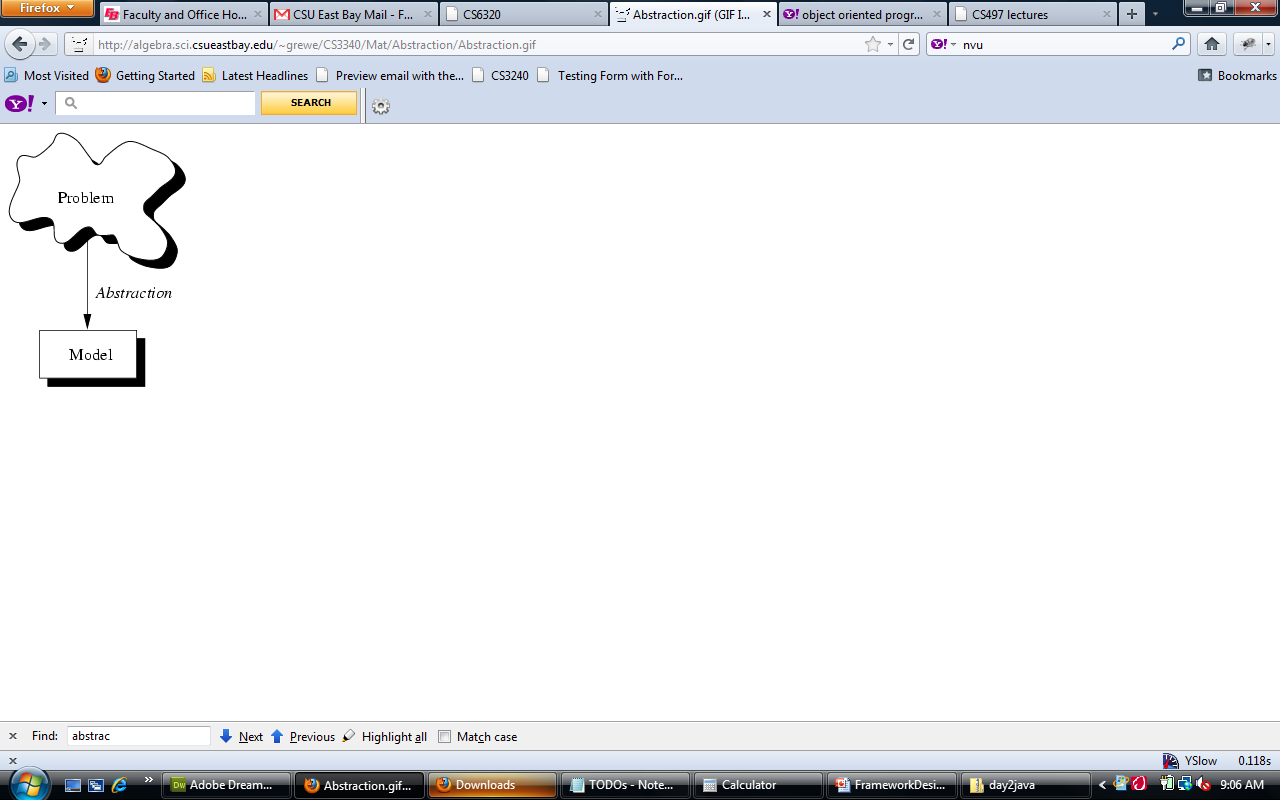 Relevant Principles
Frameworks are abstractions.
 You can do upstream or downstream abstraction.



people generalize from concrete examples
Designing reusable code requires iteration
Frameworks encode domain knowledge
Customer of framework is application programmer
Upstream
Window
Dialog
Prompt
Form
Example-driven Design
Generalization
Examples
Framework
Generalization is iterative.
Most changes are small.
A few big changes represent new ways of looking at the problem.
To Generalize (upstream):
Look at current example --
find things with different names that are really the same, 
parameterize to eliminate differences, 
break large things into small things so that similar components can be found, and 
categorize things that are similar.
Finding Abstract Classes
Abstract classes are discovered by generalizing from concrete classes.
To give classes a common superclass:
• give operations common interface
• move operations with same implementation to superclass 
• make operations with different implementation abstract
(continued)
• give them common interface
+ rename operations so classes use same names
+ reorder arguments, change types of arguments, etc.
+ refactor (split or combine) operations
Frameworks Require Iteration
Reusable code requires many iterations.
Basic law of software engineering
		 If it hasn't been tested, it doesn't work.
	Corollary:  software that hasn't been reused is not reusable.
Frameworks Encode Domain Knowledge
Frameworks solve a particular set of problems.
Not always application-domain specific, but domain specific.   (GUI, distribution, structured drawing editor, business transaction processing, workflow)
Ideal Way to Develop Framework
Analysis
Design
Test
1) Analyze problem domain
• Learn well-known abstractions.
• Collect examples of programs to be built from framework.  (Minimum of 4 or 5).
Ideal Way to Design Framework
2) Design abstraction that covers examples.
3) Test framework by using it to solve the examples.
• Each example is a separate application.
• Performing a test means writing software.
Designing Abstractions
Design phase:  look for commonalities, represent each idea once.
Use design patterns
• implies that experience is needed
Insight and ingenuity is always useful, but hard to schedule.
Design Patterns
Design patterns make designs more black-box.
Show how to represent something that changes as an object
• Strategy  --  algorithm
• Prototype --  products
• State  -- state of an object
• Mediator -- way objects interact
Using design patterns
Each pattern makes design more complex.
Each pattern makes design more flexible.
	Do you need that flexibility?
	Is the complexity worth while?

Only use a pattern when it results in a simpler design than the alternatives.
Iterative Development using multiple examples (applications)
Notice that many applications are similar.
Develop first application in that domain in an OO language.
Divide software into reusable and non-reusable parts.
Develop next application reusing as much software as possible and refine.
Surprise!  Framework is not very reusable.
Fix it.
Develop next application reusing as much software as possible.
Summary of Process
Start with examples of desired applications
Iteratively develop abstractions
Test by building applications
Hints for Framework Design
Use object composition instead of inheritance
Incrementally apply patterns / lazy generalization
Framework should work out of the box
Strategic Concerns
Developing a framework is expensive, so look before you leap.
• Framework development requires long term commitment.
• Pick frameworks that will give you competitive advantage.
Start small and work up.
• get experience with OOP
• select and train good abstractors
• build small frameworks first
• generalize existing systems
• keep user base small at first
Customers are Crucial
Get customers involved early, and use their feedback.
Make your initial customers succeed.
First set of customers are really part of the development team.
Reuse Scenarios
Ideal: Framework grows along with customer base.
Actual: Projects may customize the initial framework, and start competing streams of development.
Dealing with Iteration
Don't claim framework is useful until your customers say it is.  
Keep customer base small while framework is evolving.
A successful framework must evolve to meet new customer needs.
Don't constantly tinker. Plan releases and coordinate with customers.
Documentation and Training
Documentation for framework costs several times non-framework application
•  how to use
•  how to extend / how it works
Software must be understandable to be usable.
Improving documentation can make software more reusable.